Phénomènes
Par: Dominique Roy
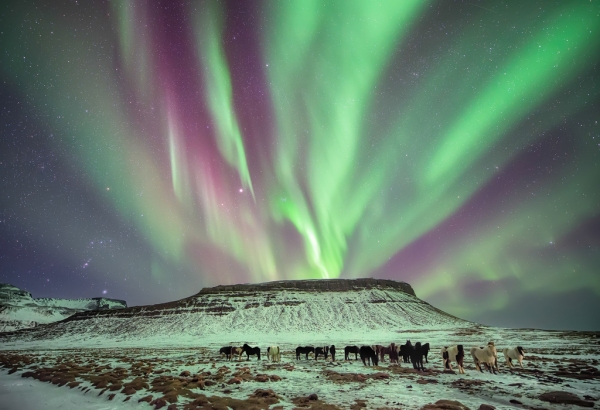 Aurore Boréale
Étoile Filante
Province
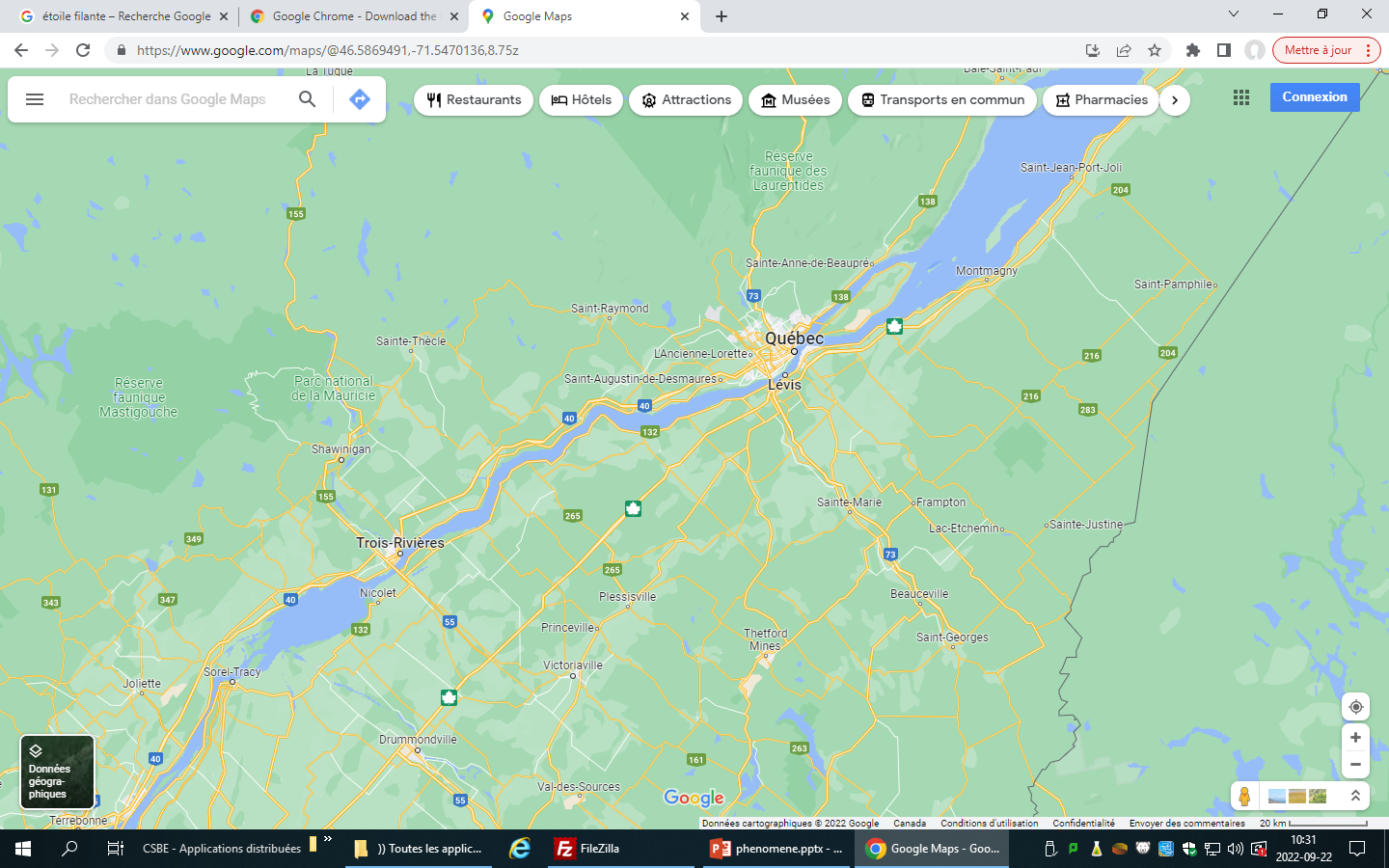 Mrc
Localité
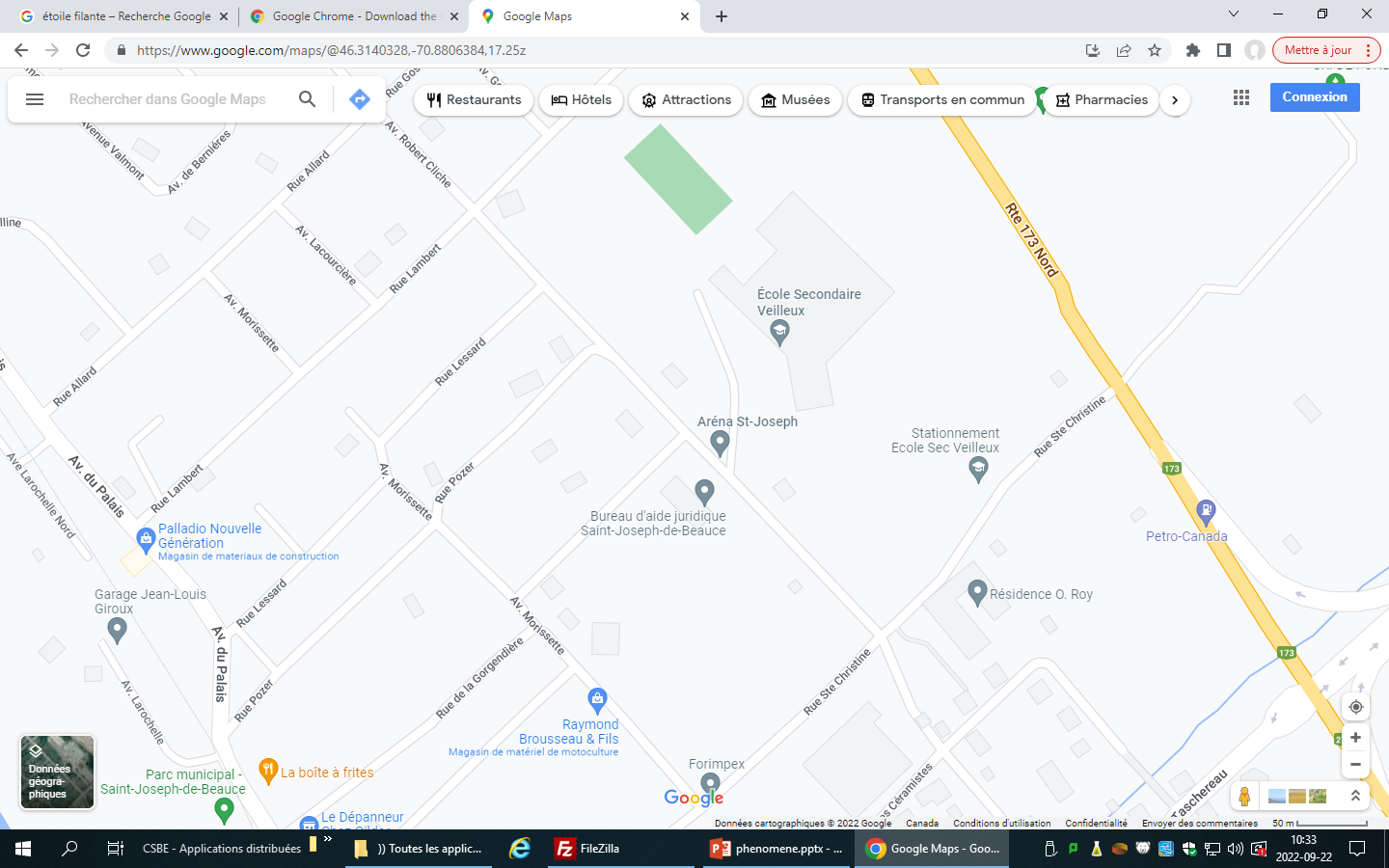